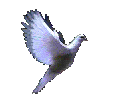 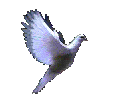 Chào các thầy cô giáo và các em học sinh thân yêu
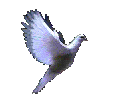 Môn: Toán
Giáo viên thực hiện: Vũ Thị Minh Hồng
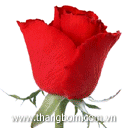 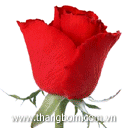 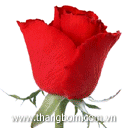 Trường Tiểu học xã Phúc Khoa
CHỦ ĐỀ 10
CÁC SỐ TRONG PHẠM VI 1000
BÀI 51:
SỐ CÓ BA CHỮ SỐ
Số ?
1
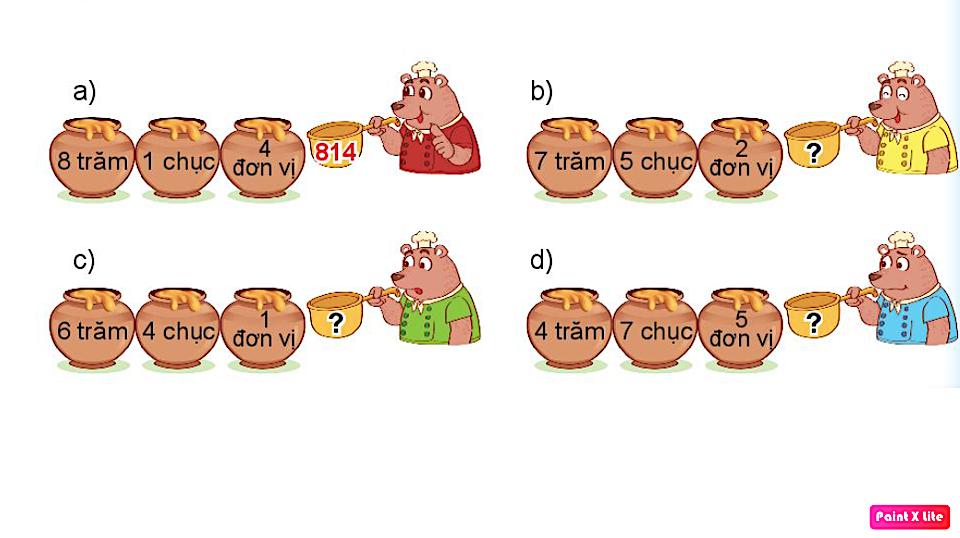 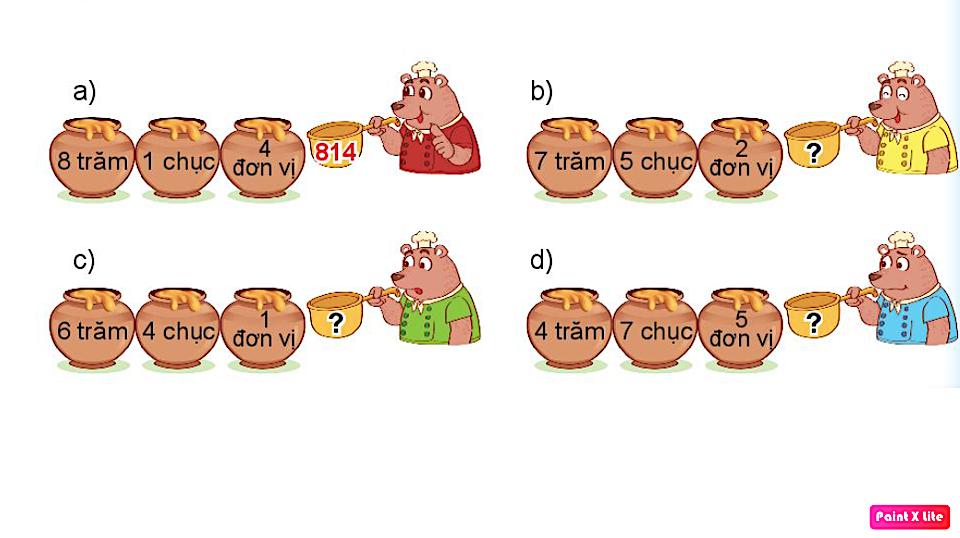 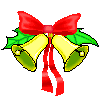 Hết giờ
Rung chuông vàng
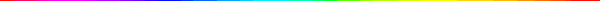 Số gồm 7 trăm, 5 chục và 2 đơn vị được viết là:
b
752
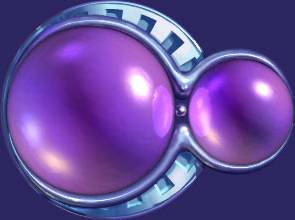 A
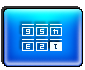 15
2
13
8
0
1
3
6
7
9
10
11
12
14
5
4
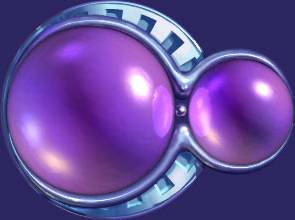 572
b
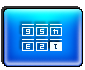 257
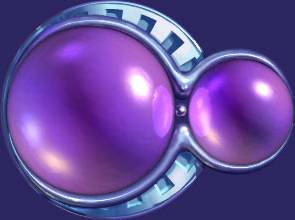 c
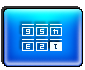 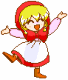 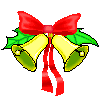 Hết giờ
Rung chuông vàng
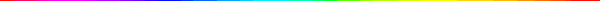 Số gồm: 6 trăm, 4 chục, 
1 đơn vị được viết là: …
c
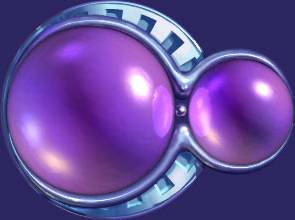 461
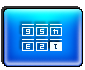 A
2
13
8
0
1
3
6
7
9
10
11
12
14
15
5
4
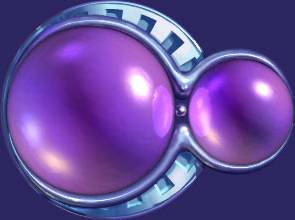 641
b
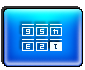 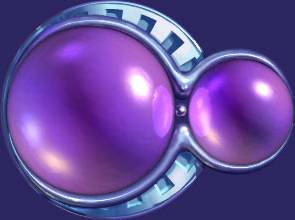 164
c
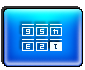 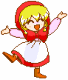 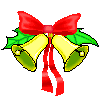 Hết giờ
Rung chuông vàng
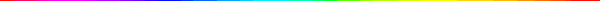 Số gồm: 4 trăm, 7 chục, 
5 đơn vị được viết là: …
d
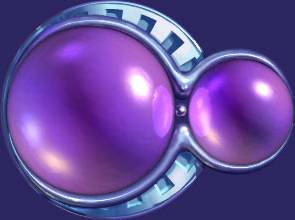 745
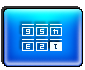 A
2
13
8
0
1
3
6
7
9
10
11
12
14
15
5
4
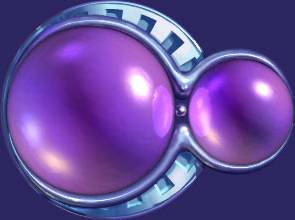 574
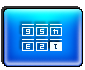 b
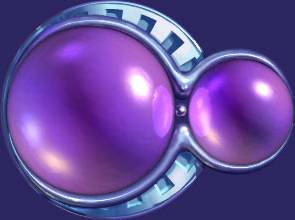 475
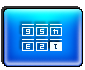 c
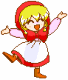 Mỗi chú ong đến từ tổ nào?
2
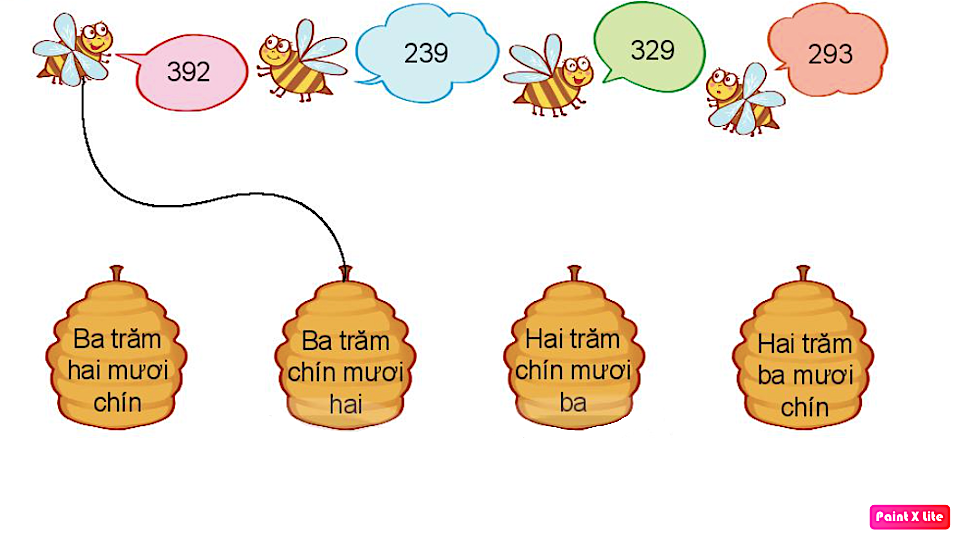 Mỗi thanh gỗ được sơn bởi màu ở thùng ghi cách đọc số trên thanh gỗ. Hỏi mỗi thanh gỗ được sơn màu gì?
3
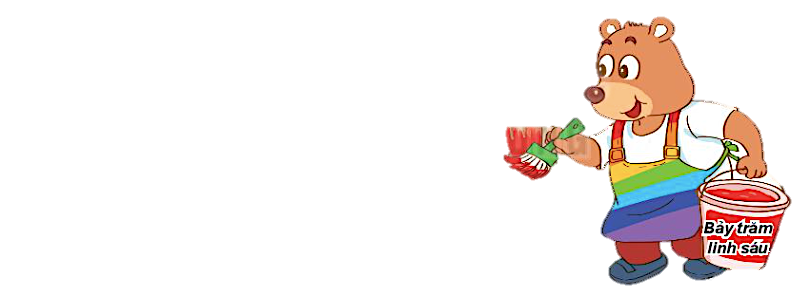 706
652
521
125
234
342
423
Bảy trăm 
linh sáu
Bảy trăm 
linh sáu
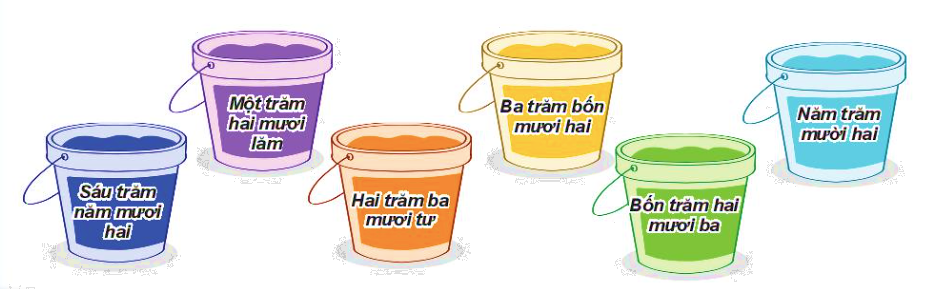 a) Số liền trước của 300 là số nào?
4
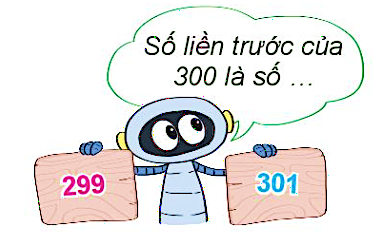  Số liền trước của 300 là: 299
a) Số liền trước của 300 là số nào?
4
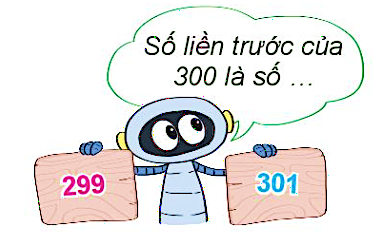  Số liền trước của 300 là: 299
a) Số liền trước của 300 là số nào?
4
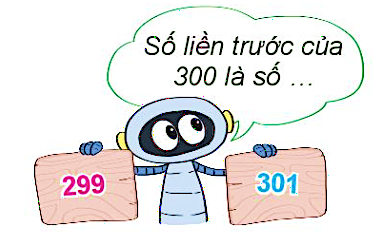  Số liền trước của 300 là: 299
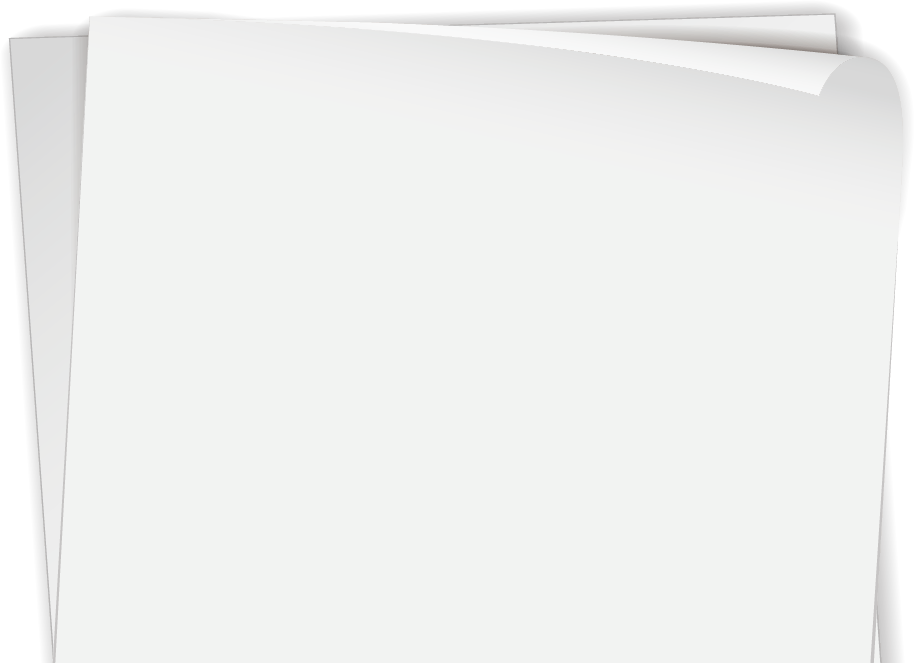 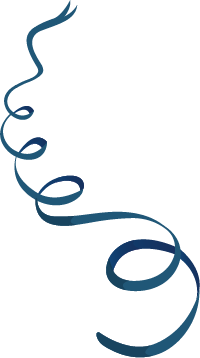 Kính chào quý thầy cô 
và hẹn gặp lại
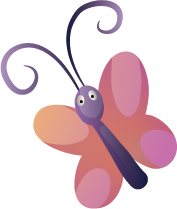 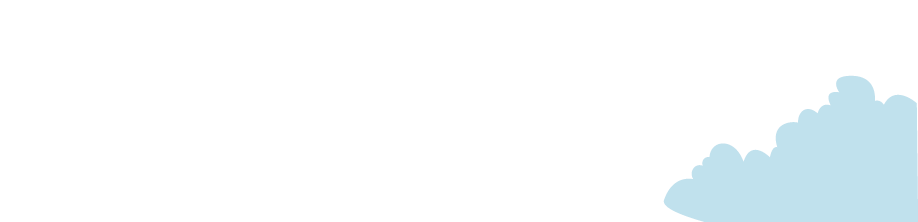 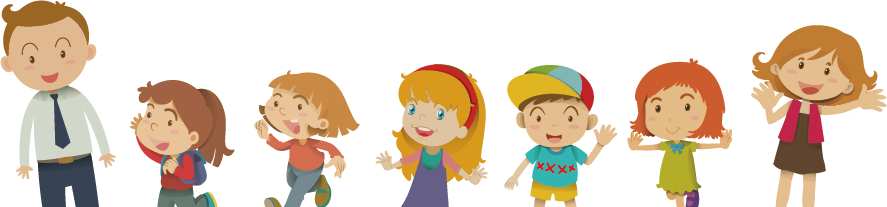 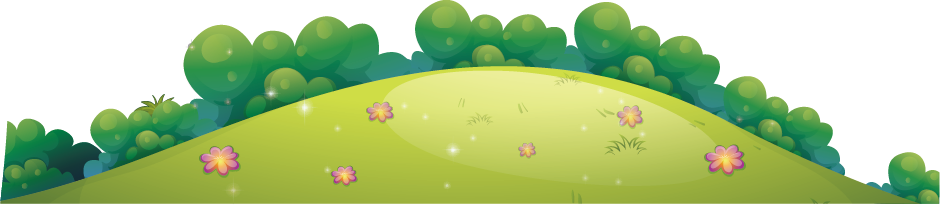